Understanding the Role of Genome 3D Organization in  Gene Regulation through Tracking 4D Nucleosome
JClub by Chengfei Yan
1
Genome 3D organization plays an important role in regulating gene expressions
2
HiC and ChiA-PET
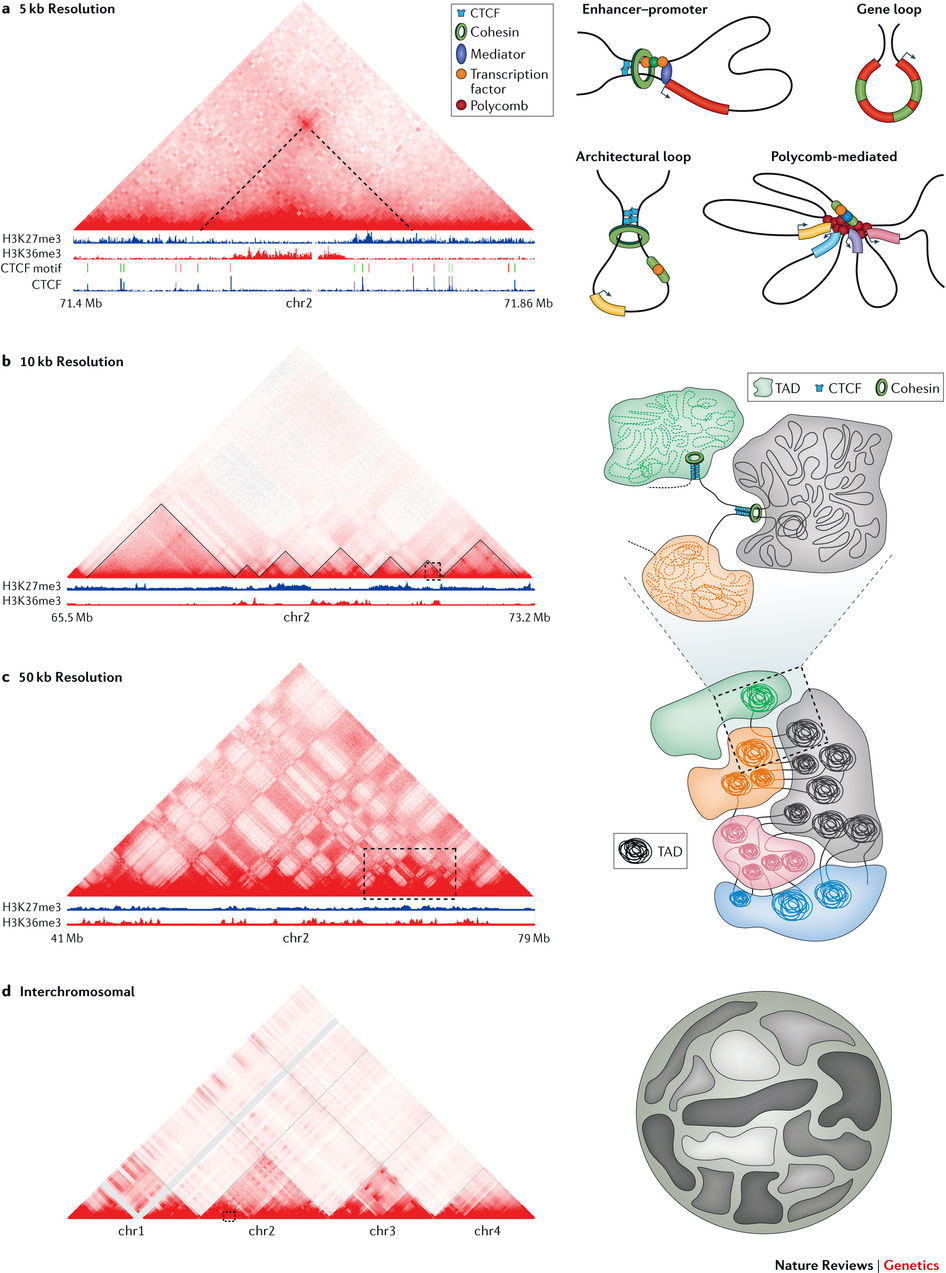 HiC
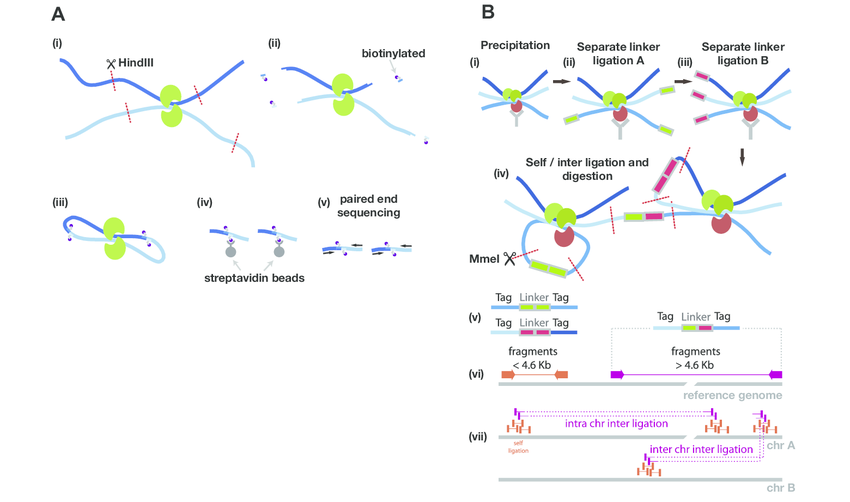 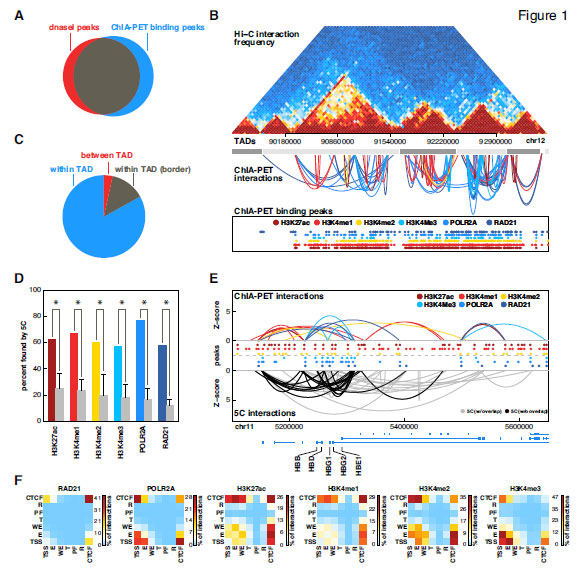 ChiA-PET
3
The functional consequences of genome organization are not well understood
Fit-HiC calls millions of or even tens of millions of  significant contacts using a global background model
HiCCUPS call about 10,000 2D peaks using a local background model, define these 2D peaks  as loops
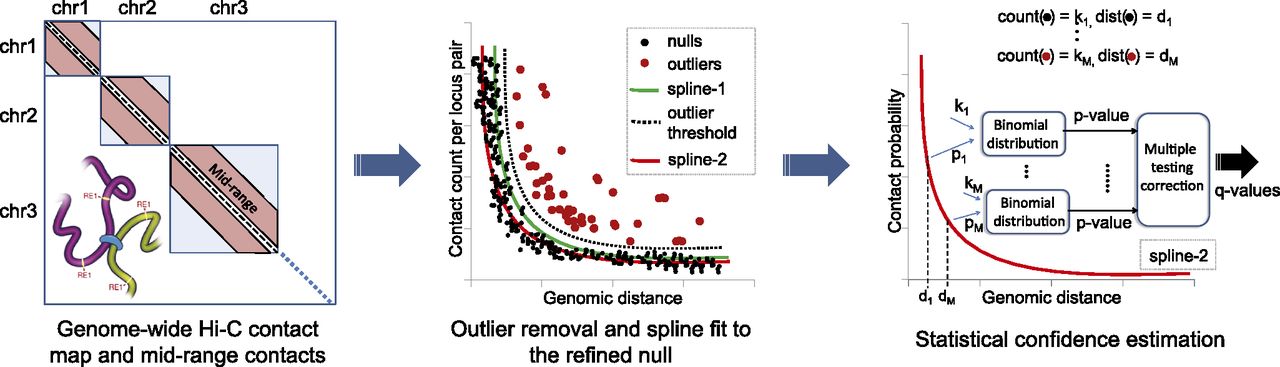 Suhas Rao et al. Cell, 2014
Ferhat Ay et al. Genome Research, 2014
Which type of method should be used to call functional interactions? 
(eg.  enhancer-promoter interactions )
4
Two Cell Papers on 4D Nucleosome
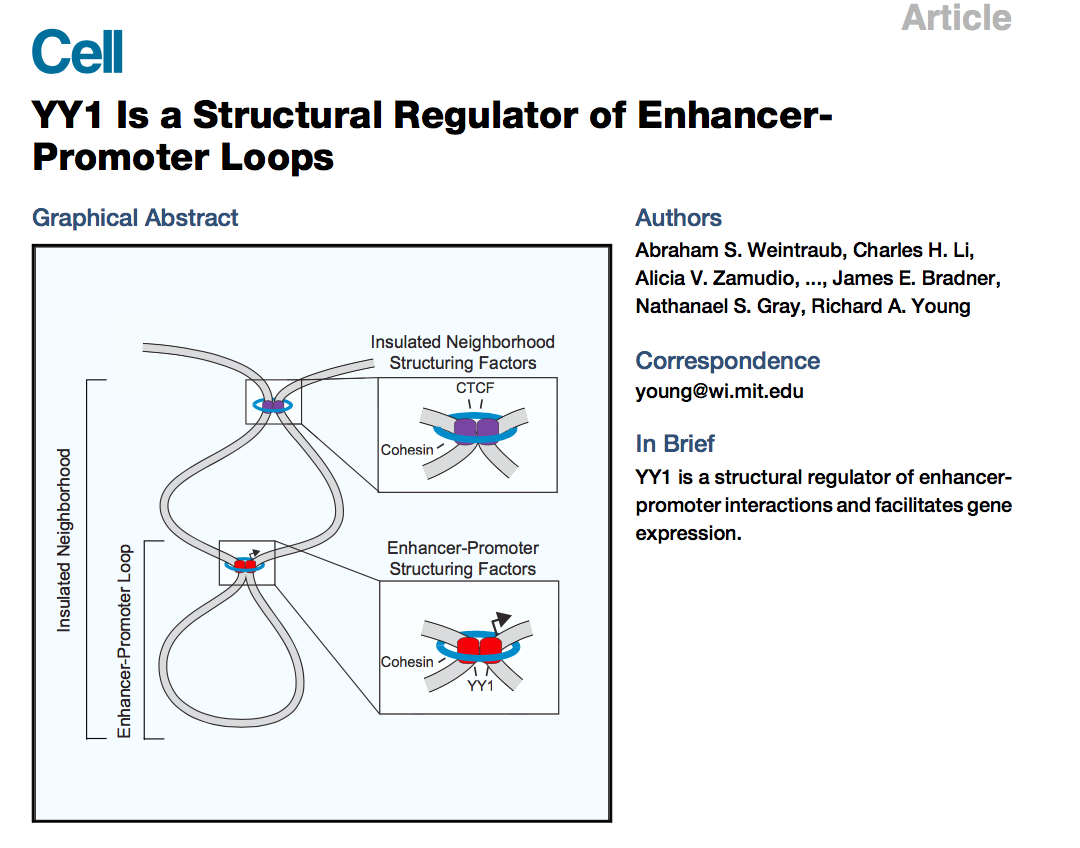 5
Cohesion Loss Eliminates All Loop Domains
6
Glossary
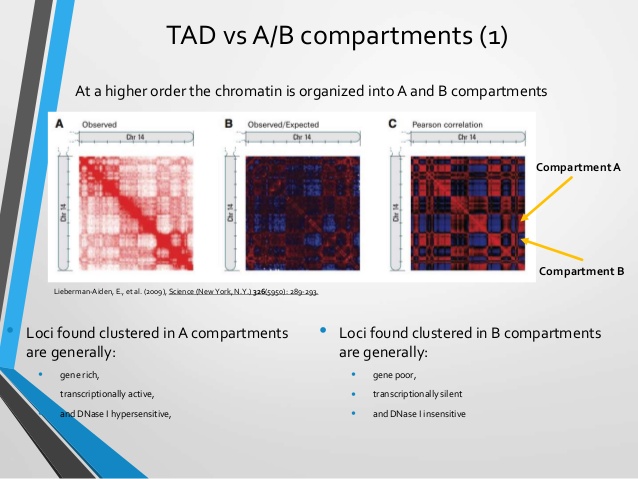 Compartments: 



Domains:


Loops
 Cohesion-dependent loops
 Cohesion-independent loops

Loop Domains:
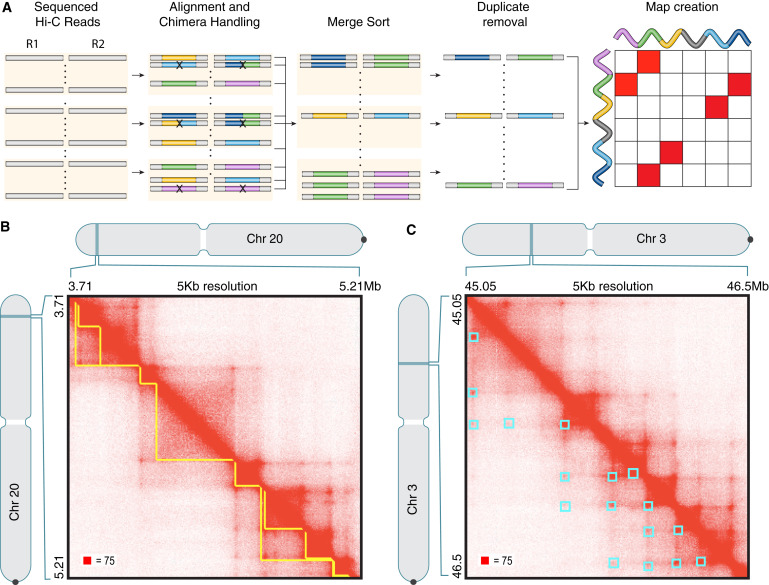 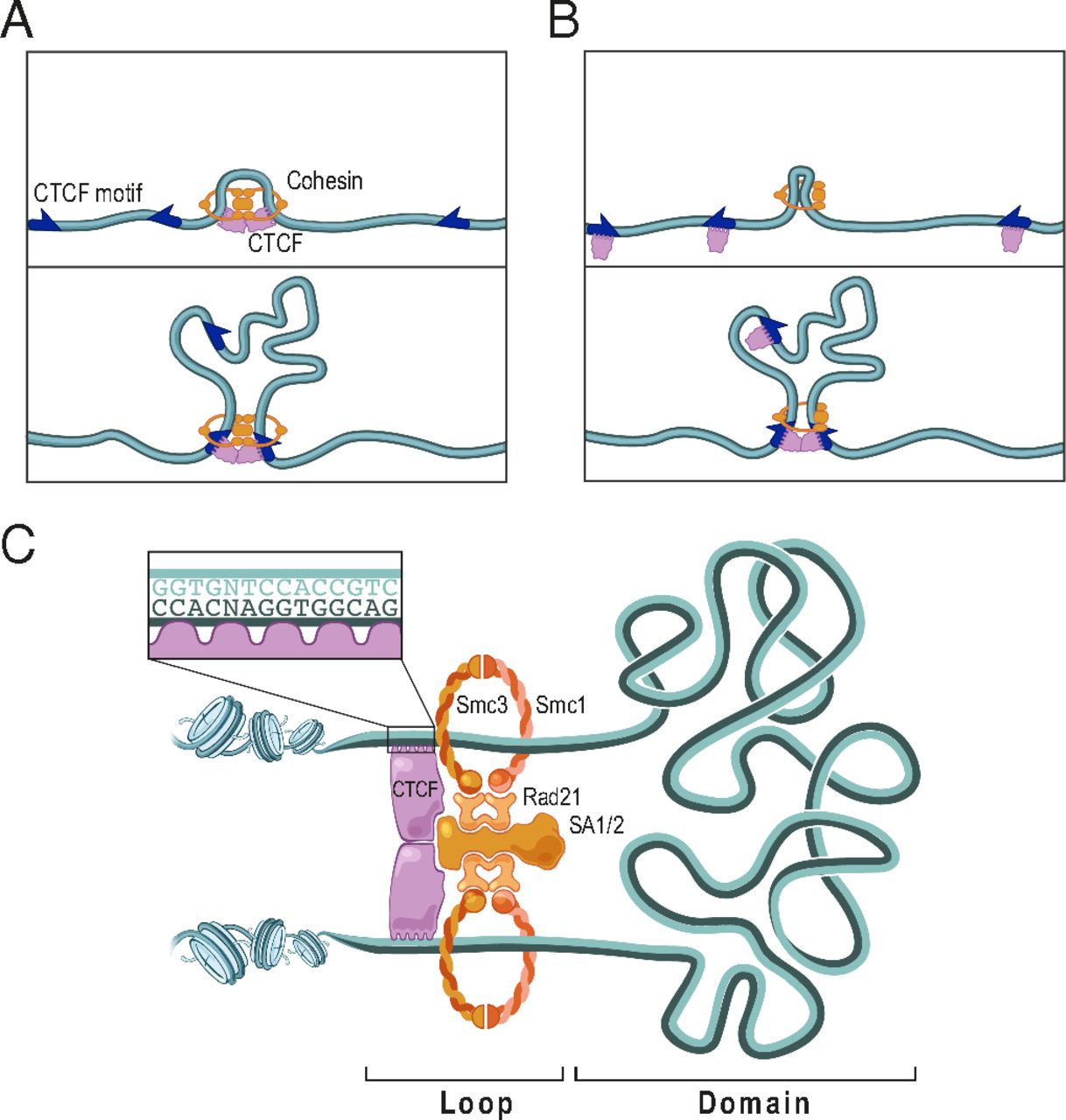 7
Auxin Induces Cohesion Degradation
Cell line: HCT-116, a human colorectal carcinoma cell line
8
Loop domains are rapidly lost after degradation, but histone modification patterns are unaffected
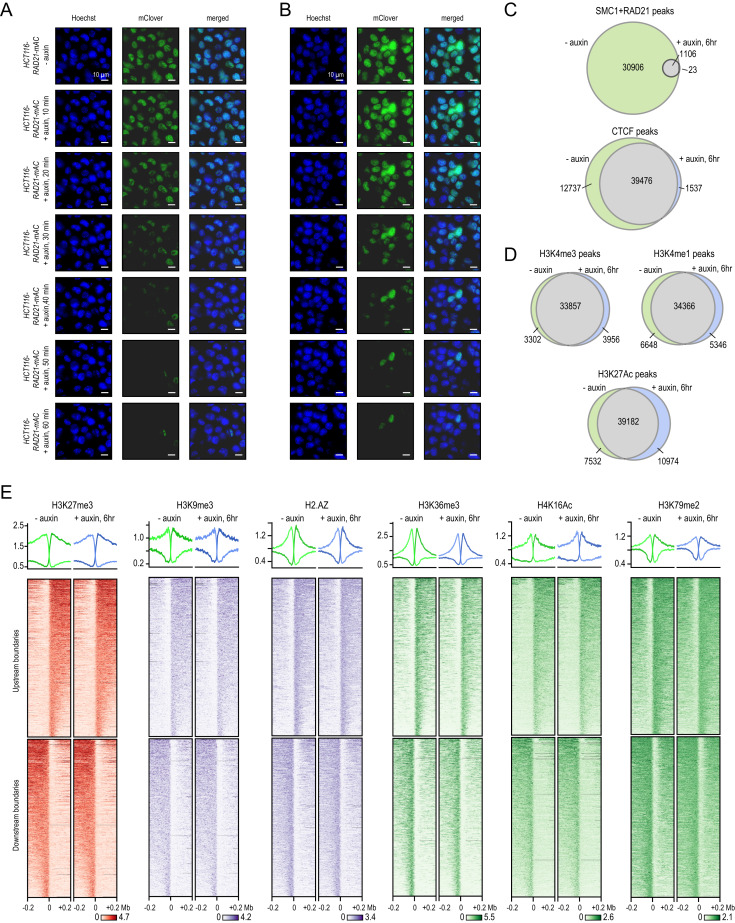 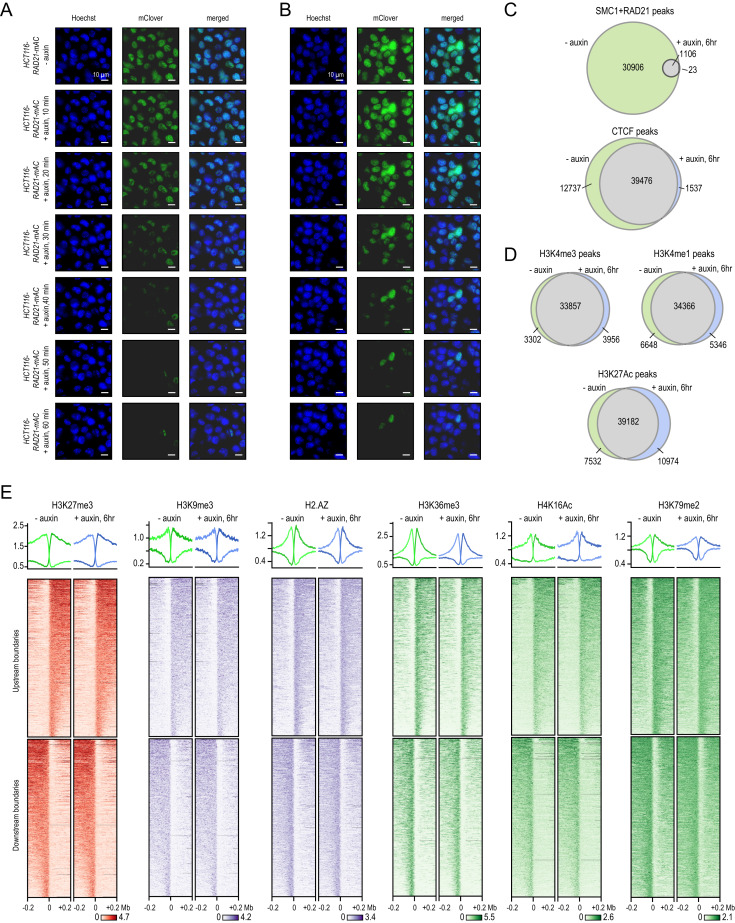 9
Genome compartmentalization is strengthened after cohesion degradation
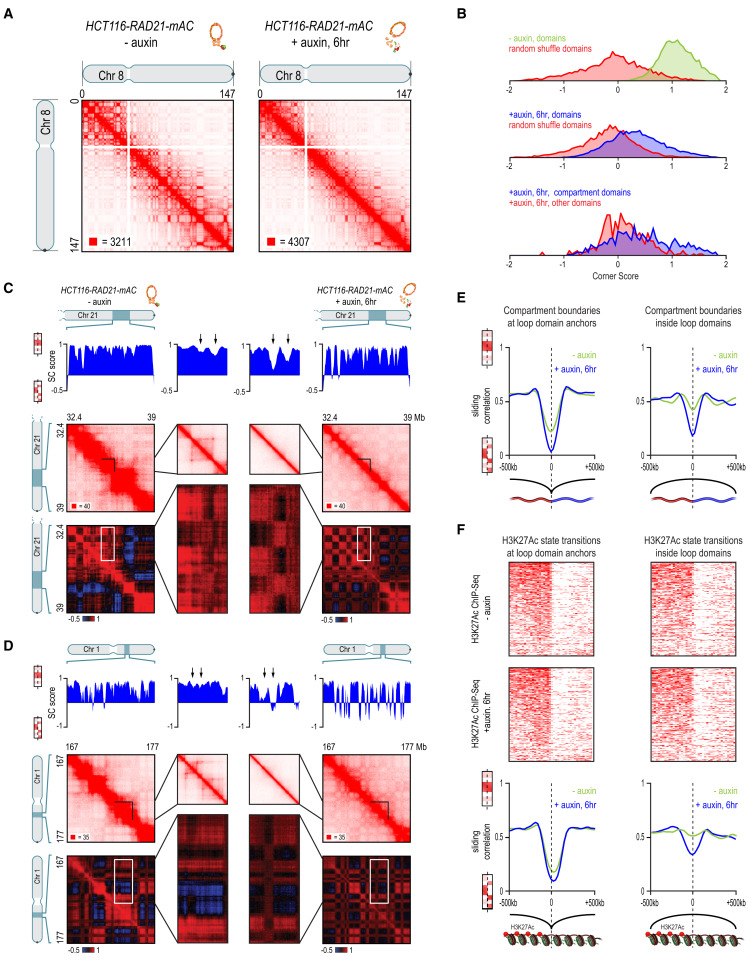 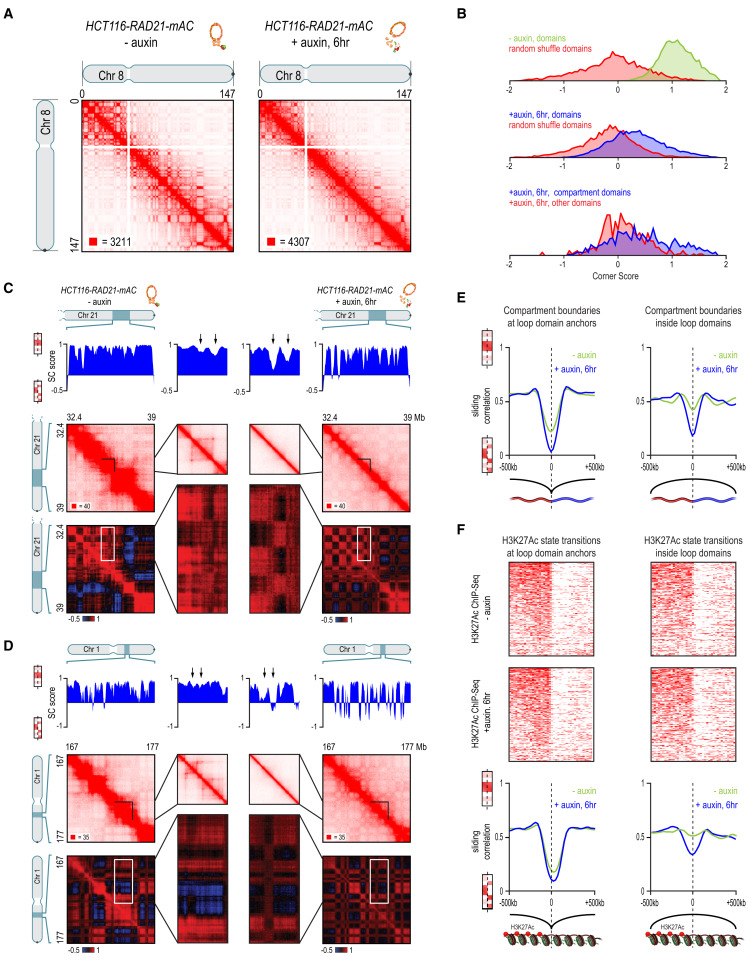 10
Links between super enhancers are strengthened after loss of cohesion
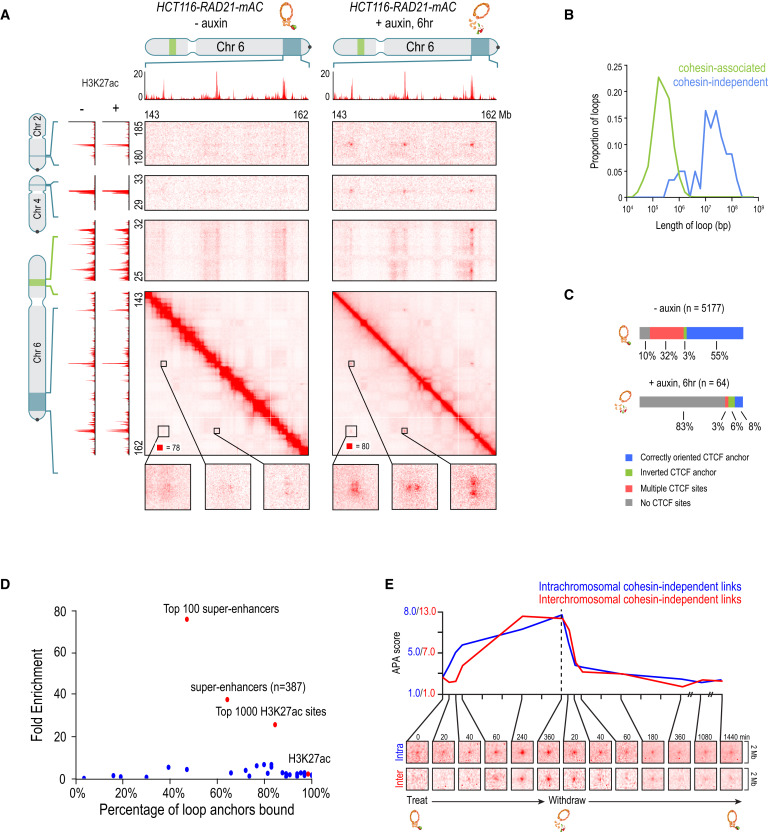 Cohesion-independent loops are highly enriched for super enhancers
11
Cohesin loss only results in modest transcription change, with strongly down-regulated  genes near super enhancers.
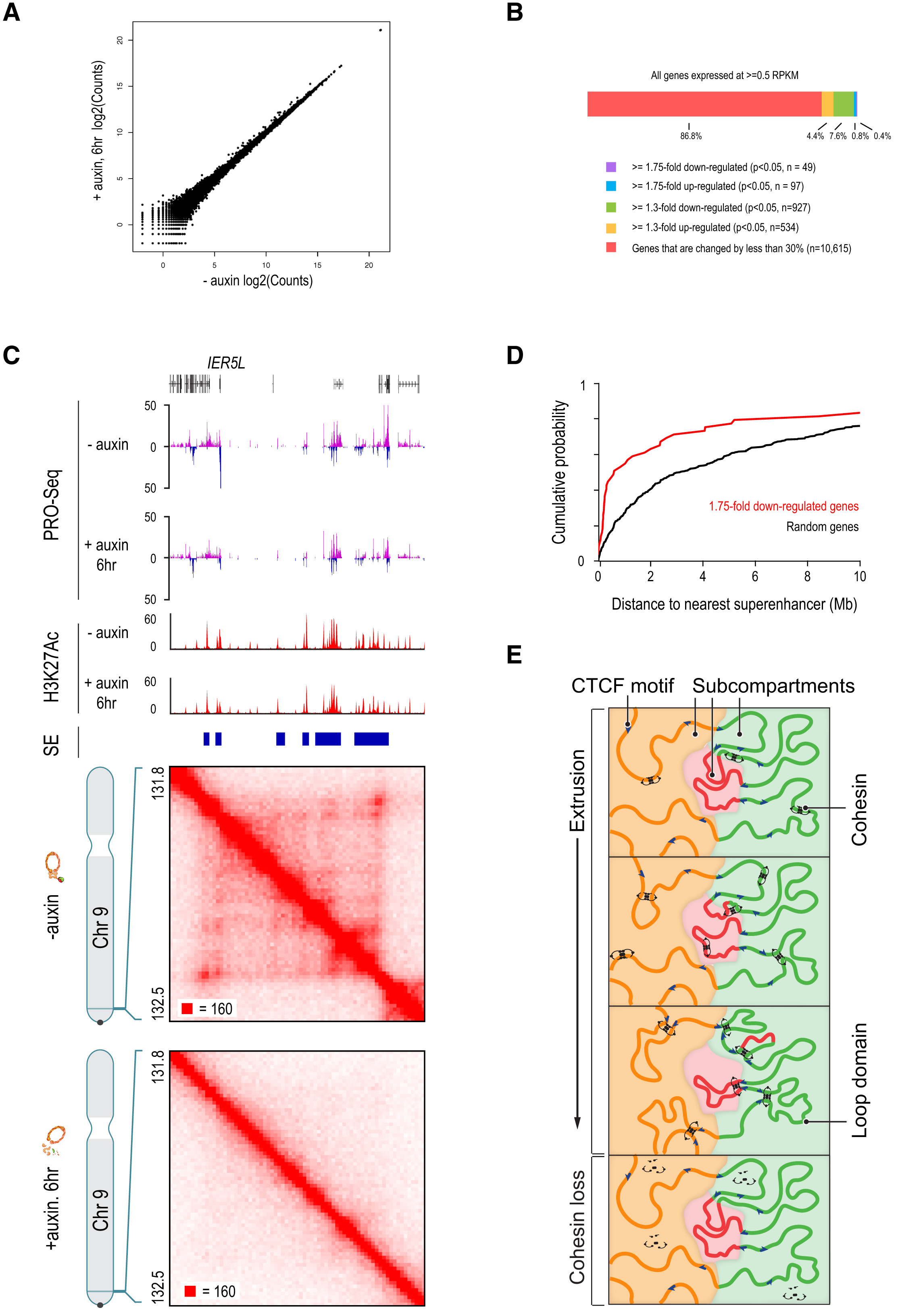 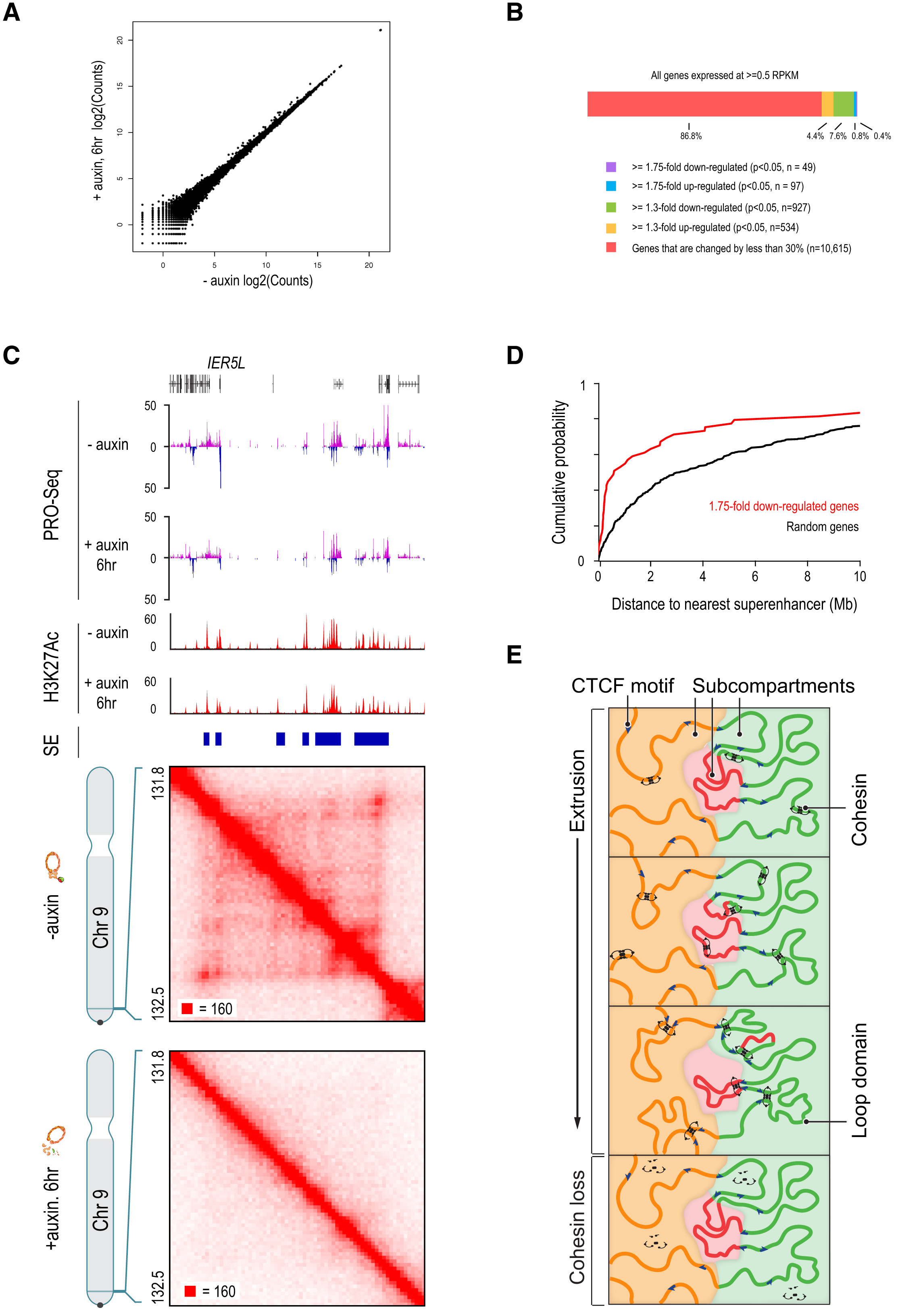 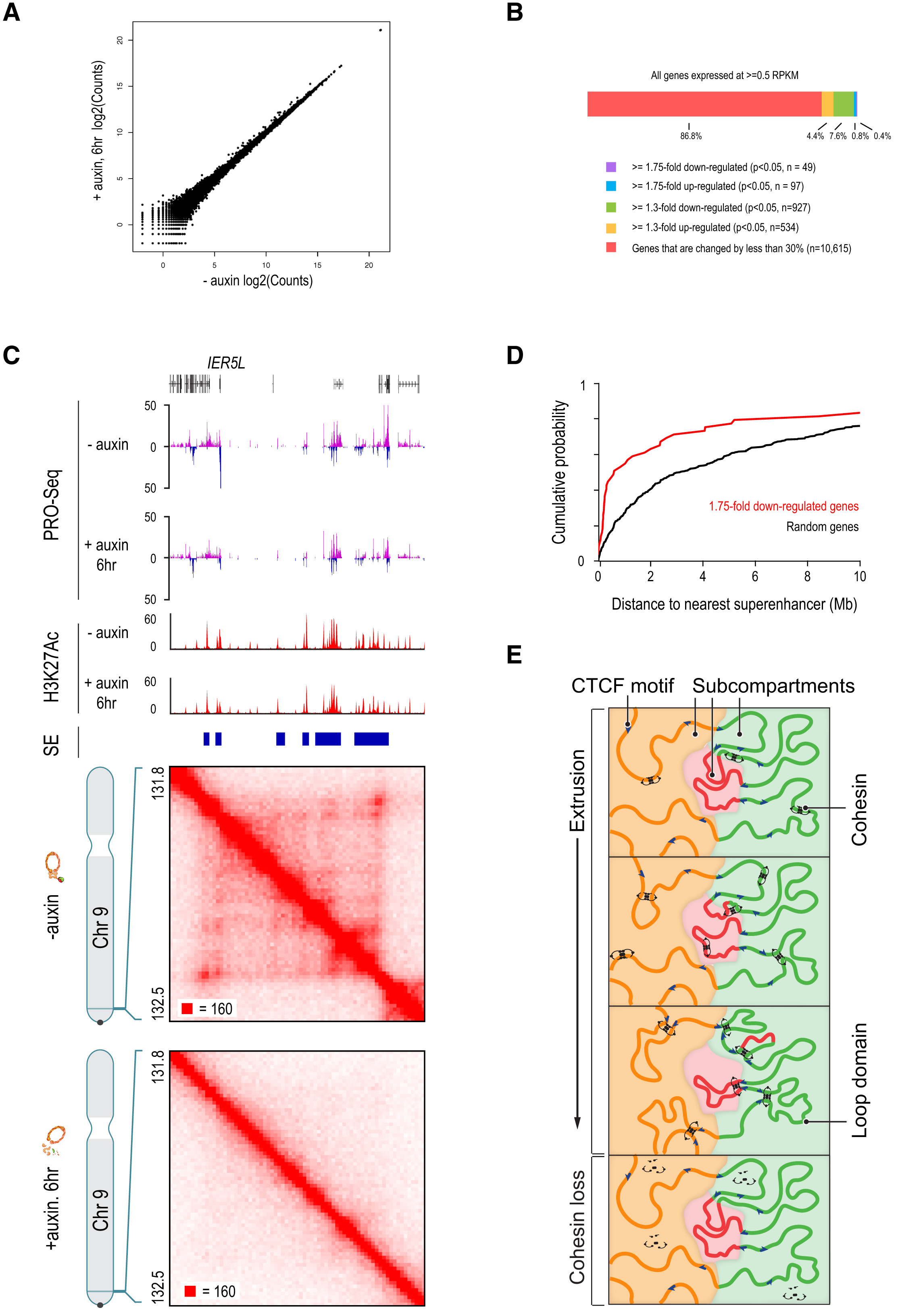 12
Loop domain recovery after auxin withdraw
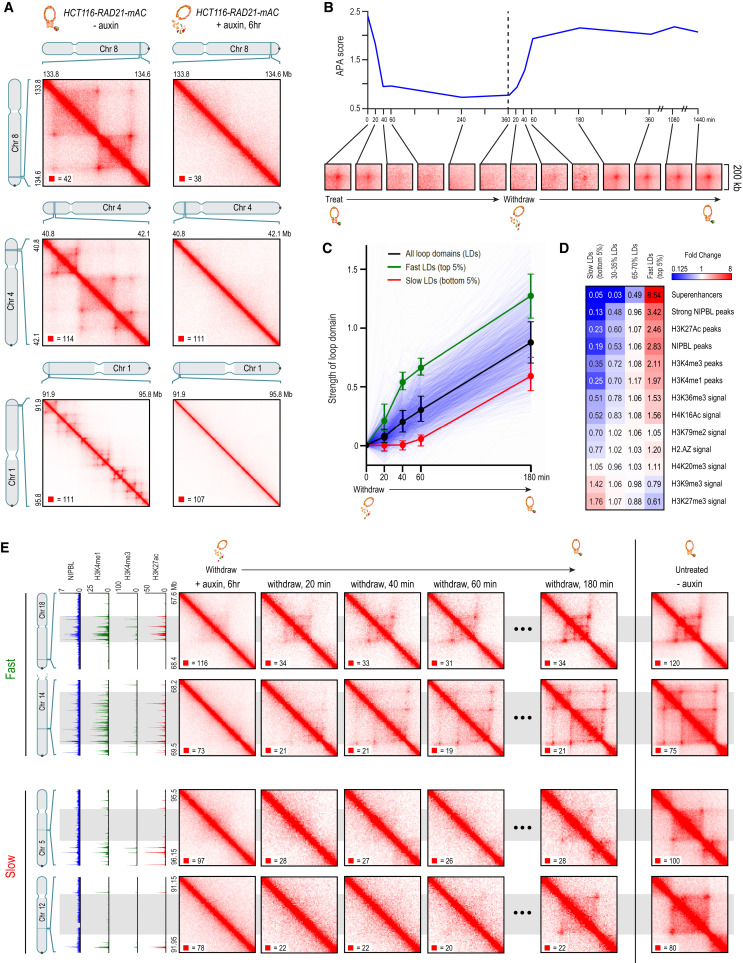 13
Summary
1.With auxin treatment of  HCT-116 cell line, cohesions are degraded, but CTCF binding and Histone modification patterns are unaffected. 
2. After the degradation of cohesin, loop domains are rapidly lost.
3. Genome compartmentalization is kept and strengthened with the loss of loop domains.
4. Cohesin-independent loops, which often overlap super enhancer, are strengthened with the loss of cohesion.
5.Cohesion loss only results in modest transcription change, with strongly down-regulated genes near super enhancers.
6 After withdrawal of auxin, loop domains recover, with loop domains spanning  NIPBL and super enhancers
Recover More Rapidly.
14
YY1 is a Structural Regulator of Enhancer-Promoter Loops
15
YY1 Is a Candidate Enhancer-Promoter Structuring Factor
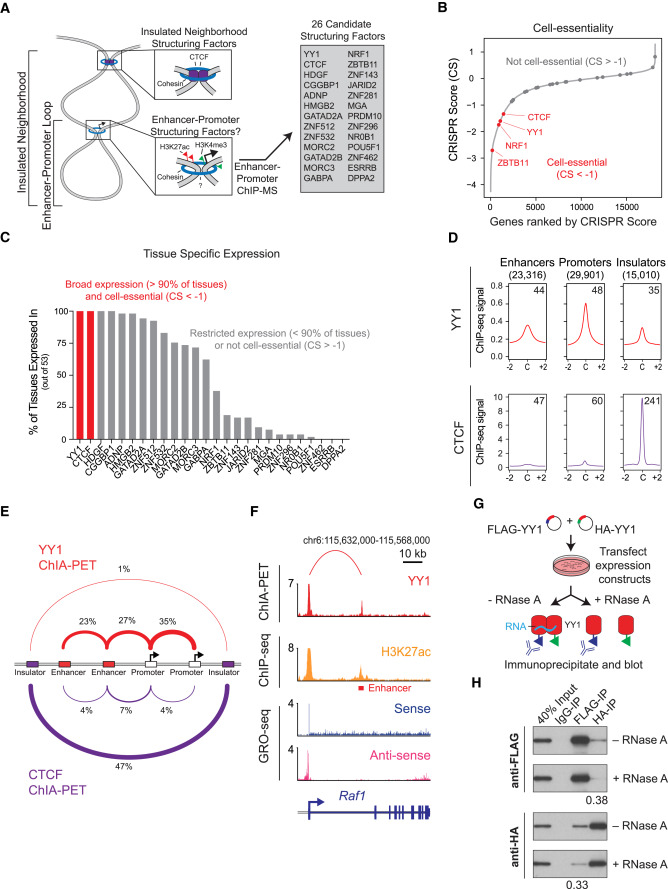 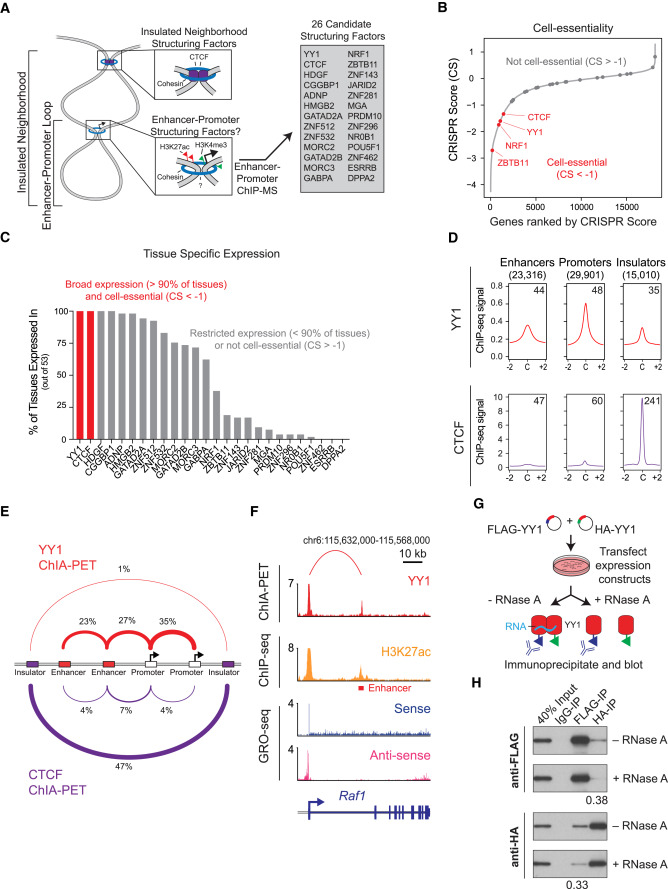 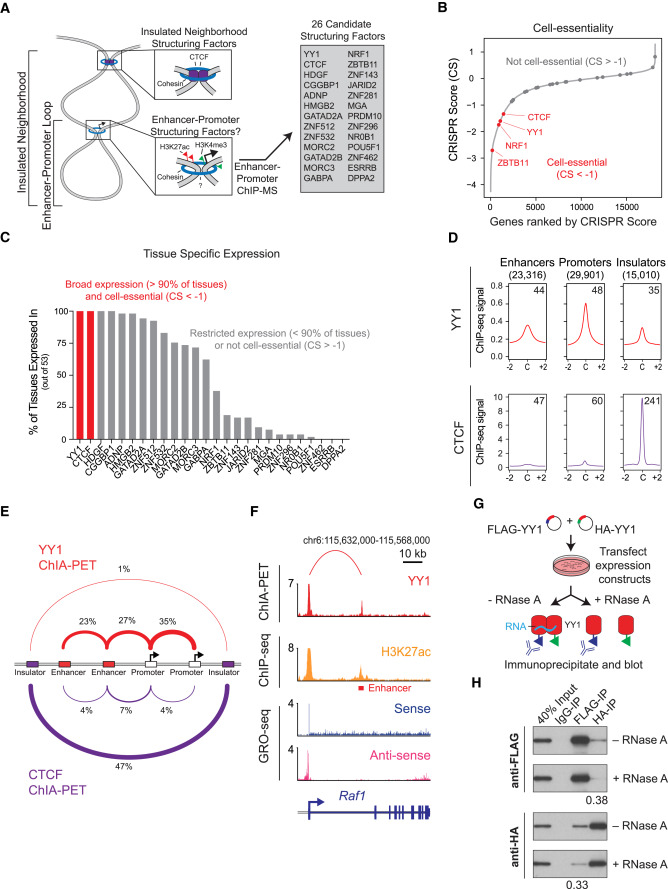 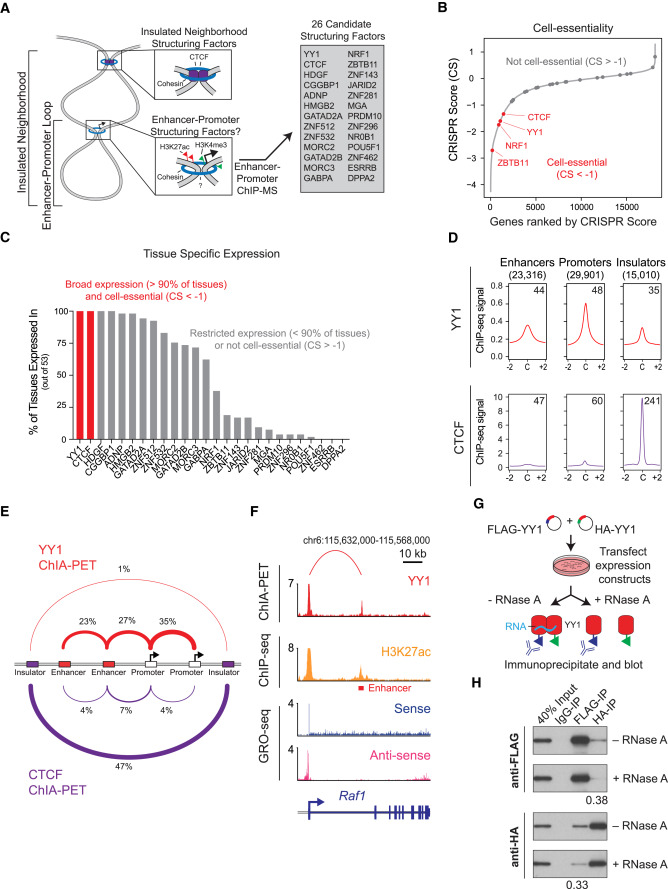 mESCs
YY1 proteins dimerize in vivo
16
YY1 Generally Occupies Enhancers and Promoters in Mammalian Cells
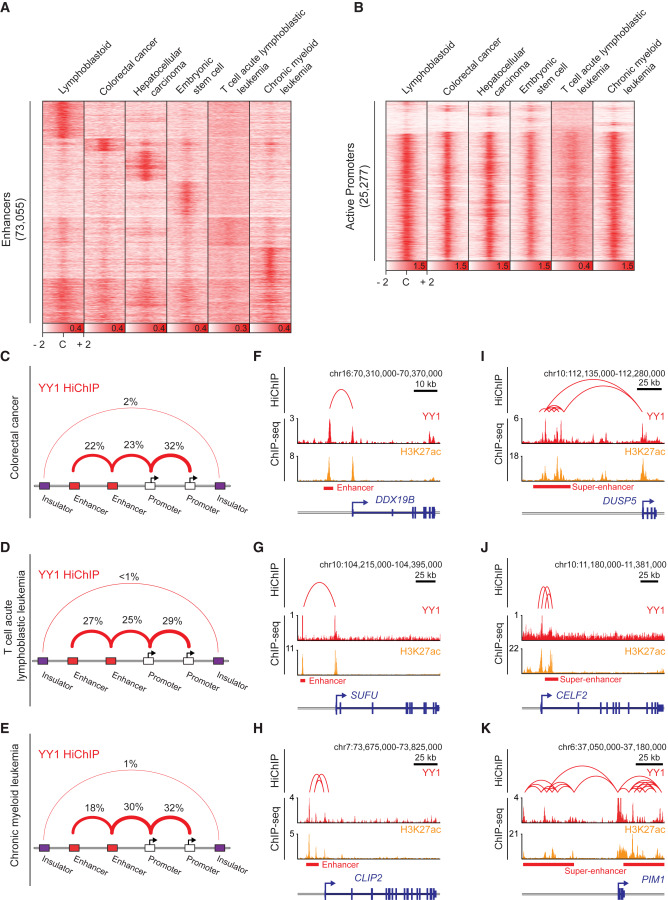 17
Enhancer-Promoter Interactions Depend on YY1 in Living Cells
18
Depletion of YY1 Disrupts Gene Expression
19
Depletion of YY1 Disrupts Enhancer-Promoter Looping
20
Rescue of Enhancer-Promoter Interactions in Cells
21
Summary
1. YY1 generally occupies active enhancers and promoters, and mediates enhancer-promoter interactions across cell types.
2. Perturbation of YY1 binding disrupts enhancer-promoter looping and gene expression.
3. Artificially tethered YY1 protein rescues enhancer-promoter interactions disrupted by YY1 binding site mutations.
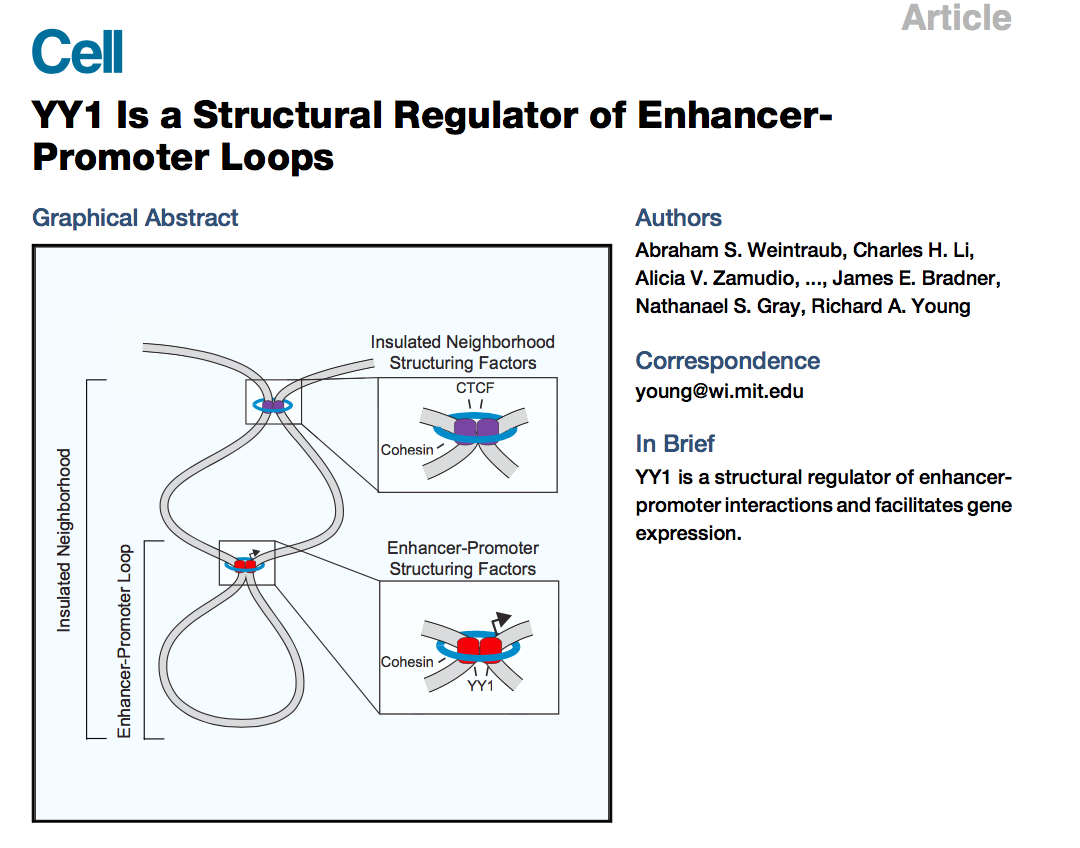 22
Discussion
1. YY1 loops can not be detected by HiC (2D peaks ). (E-P interactions are too dynamic?)
2. If we trust both works, why  the degradation of cohesion does not significantly impact gene expression? (YY1 mediates E-P loops does not that dependent on cohesion?)
3. Why  are many genes  upregulated when losing YY1?
23